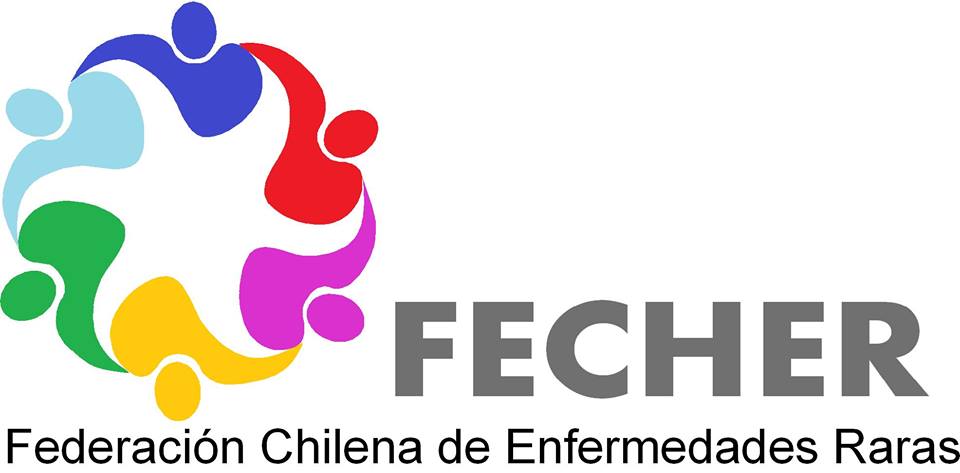 Federación Chilena de Enfermedades Raras
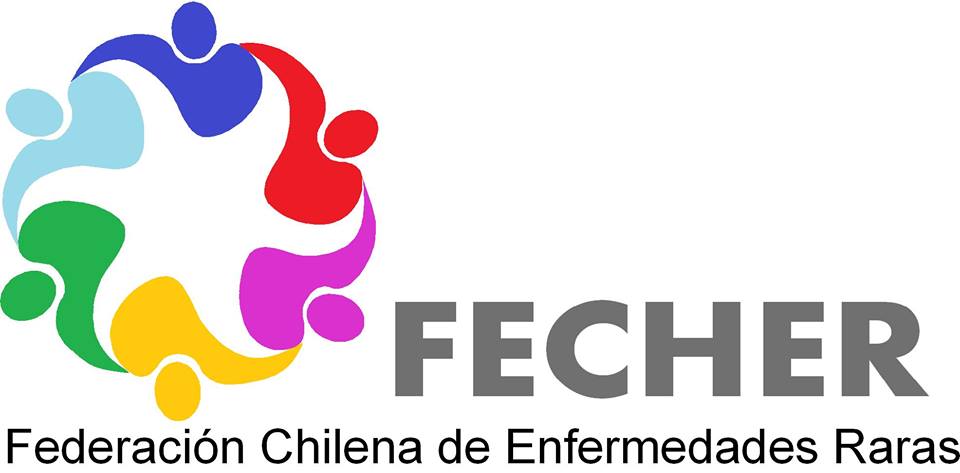 ¿Quiénes Somos?
FECHER está integrada principalmente por los mismos pacientes además de contar con la presencia de familiares de quienes padecen patologías poco frecuentes, profesionales de la salud y/o personas sensibilizadas con el tema. 

En FECHER no limitamos el acceso de ninguna patología en cantidad ni tipo, pues vemos que la salud en Chile está carente de apoyo por parte del Estado, por lo que nuestra Federación también se constituye como un referente no solo para aquellos pacientes de ER, si no que también para aquellos que tienen Enfermedades de “Alto Costo”.

Todos los pacientes que posean alguna ER, tengan o no representación en alguna agrupación, estén o no organizados, o sean pacientes únicos en nuestro país, pueden ser parte e integrar nuestra Federación.

Hoy  tenemos adscritas mas de 100.  Enfermedades.
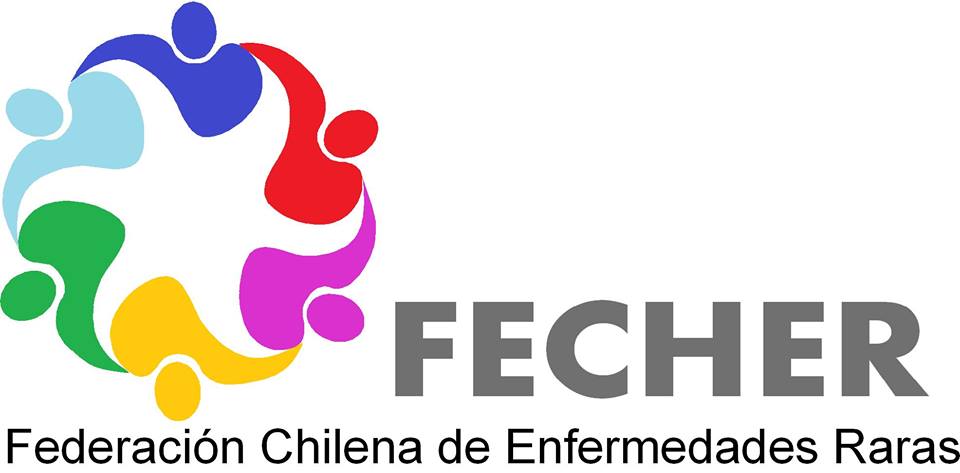 Algo de historia…
FECHER nació como una necesidad de los mismos pacientes con ER.

Se conformó una Directiva  inicialmente encabezada por Paula Soto como Presidenta y Robinson Cristi como Vicepresidente.

Durante el primer año de funcionamiento FECHER empezó a gestar fuertemente la Ley Ricarte Soto.

Una vez aprobada la Ley, FECHER tuvo un receso que nos permitió redirigir y reencausar nuestro trabajo.
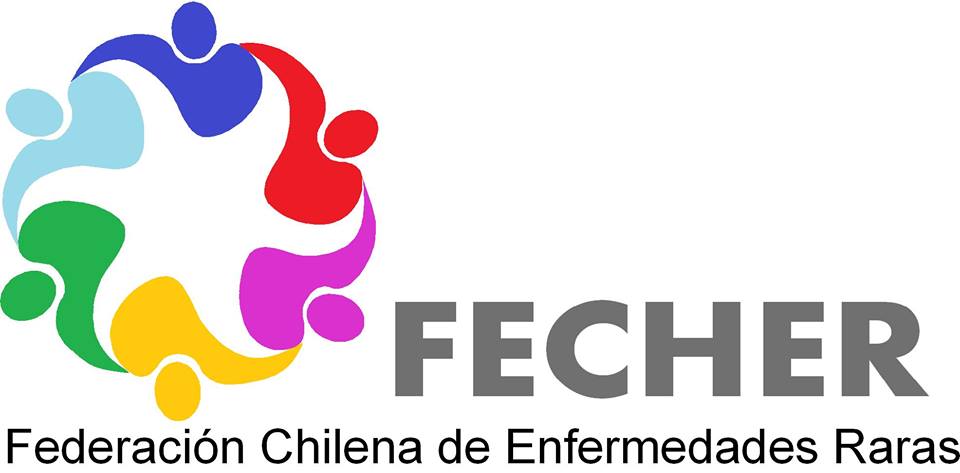 Su Directiva hoy en día…
PRESIDENTE: Robinson Cristi Contreras, Papá de Lucas, niño con Cistinosis.

SECRETARIA: Mariana Marchant Beltrán, Paciente con Purpura Trombocitopénica Inmune.

DIRECTOR: Víctor Rodríguez Rivera, Papá de Alonso, niño con Enfermedad de Menkes.

STAFF DE APOYO SOCIAL, JURÍDICO Y DE COMUNICACIONES.
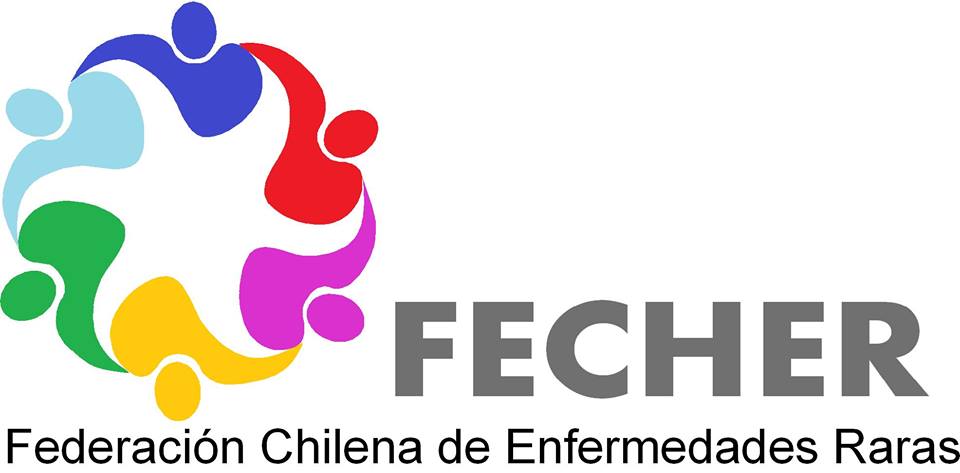 Objetivos:
Ser el canal oficial para todas los pacientes y agrupaciones  de pacientes  con ER en Chile.

Portavoz y defensa de Derechos: ser considerado en los distintos comités técnicos de cada normativa y/o proyecto de ley que haga referencia a ER.

Visibilidad y sensibilización:  hacer visible lo invisible, educando a la población, colegios, médicos y al mismo Ministerio de Salud.

Trabajo integrar con  centros de Investigaciones  científicas  y Universidades.

Alianzas con distintas instituciones del ámbito de la Salud: Fundación Rehabilitar, Clínica Las Condes, INTA, entre otras.
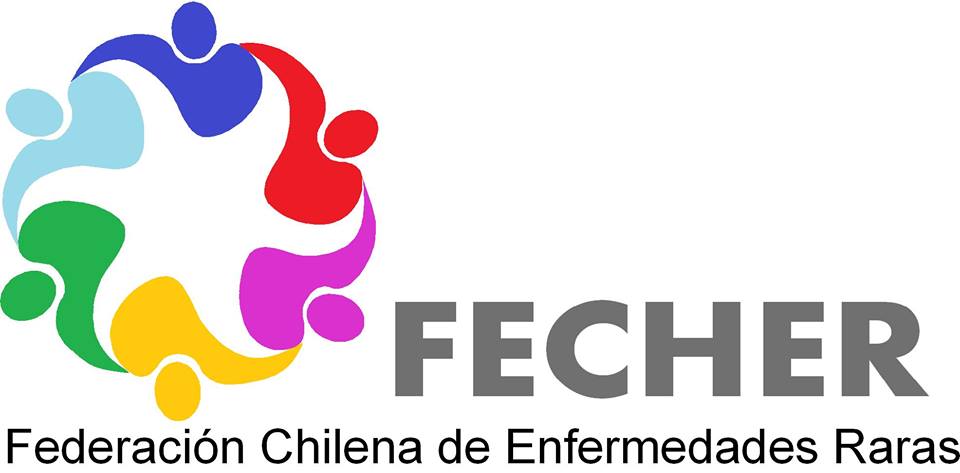 Definición 1
Que  es una Enfermedad Rara
La Unión Europea define como enfermedad rara aquella que tiene una prevalencia de menos de 5 casos por 10.000.- habitantes, lo que equivale a un 6-8% de la población europea.
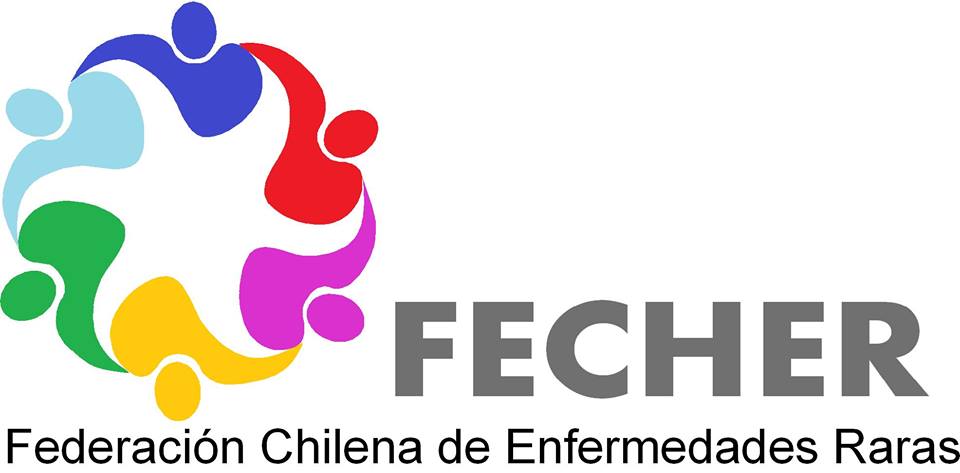 Definición 2
Que  es una Enfermedad Rara
Las enfermedades raras son un conjunto amplio y variado de trastornos que se caracterizan por afectar cada una de ellas a un número reducido de personas, ser crónicos y discapacitantes, presentar una elevada tasa de morbi-mortalidad y para los cuales los recursos terapéuticos son en general limitados.
[Speaker Notes: El concepto de morbimortalidad es un concepto complejo que proviene de la ciencia médica y que combina dos subconceptos como la morbilidad y la mortalidad. Podemos comenzar explicando que la morbilidad es la presencia de un determinado tipo de enfermedad en una población. La mortalidad, a su vez, es la estadística sobre las muertes en una población también determinada. Así, juntando ambos subconceptos podemos entender que la idea de morbimortalidad, más específica, significa en otras palabras aquellas enfermedades causantes de la muerte en determinadas poblaciones, espacios y tiempos.... via Definicion ABC http://www.definicionabc.com/salud/morbimortalidad.php]
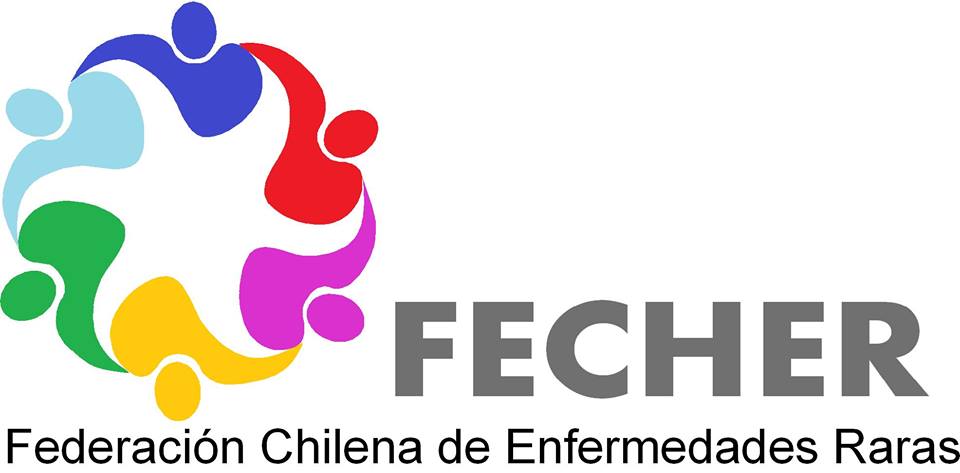 Enfermedad Rara
— En general, son enfermedades hereditarias que habitualmente se inician en edad pediátrica. — Tienen carácter crónico, en muchas ocasiones progresivo, contando con una elevada morbi-mortalidad y alto grado de discapacidad. — Son de gran complejidad etiológica, diagnóstica y pronóstico. — Requieren un manejo y seguimiento multidisciplinario.
[Speaker Notes: El concepto de morbimortalidad es un concepto complejo que proviene de la ciencia médica y que combina dos subconceptos como la morbilidad y la mortalidad. Podemos comenzar explicando que la morbilidad es la presencia de un determinado tipo de enfermedad en una población. La mortalidad, a su vez, es la estadística sobre las muertes en una población también determinada. Así, juntando ambos subconceptos podemos entender que la idea de morbimortalidad, más específica, significa en otras palabras aquellas enfermedades causantes de la muerte en determinadas poblaciones, espacios y tiempos.... via Definicion ABC http://www.definicionabc.com/salud/morbimortalidad.php]
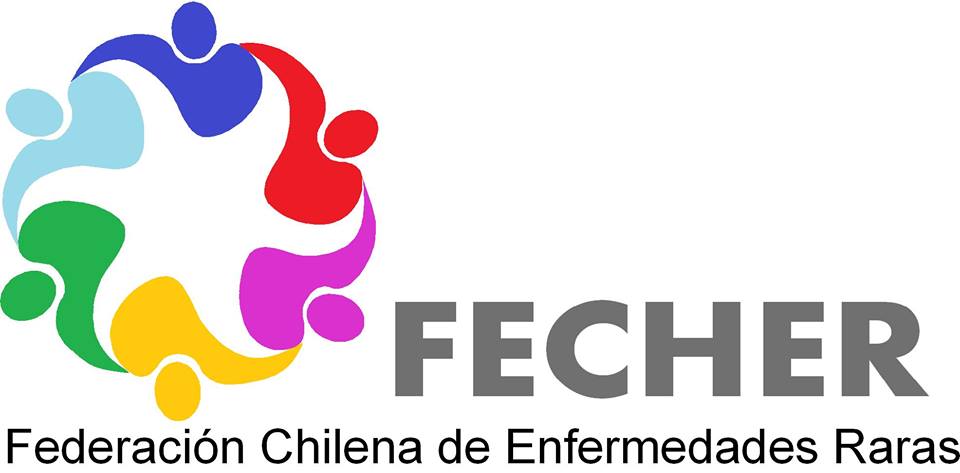 Algunos Números
Se han identificado alrededor de 7.000.- ER,siendo de origen genético el 80%, pero tambiénlas hay infecciosas, parasitarias, autoinmunese intoxicaciones raras. Cada semana aparecen en la literatura médica unas 5 ER nuevas.
[Speaker Notes: El concepto de morbimortalidad es un concepto complejo que proviene de la ciencia médica y que combina dos subconceptos como la morbilidad y la mortalidad. Podemos comenzar explicando que la morbilidad es la presencia de un determinado tipo de enfermedad en una población. La mortalidad, a su vez, es la estadística sobre las muertes en una población también determinada. Así, juntando ambos subconceptos podemos entender que la idea de morbimortalidad, más específica, significa en otras palabras aquellas enfermedades causantes de la muerte en determinadas poblaciones, espacios y tiempos.... via Definicion ABC http://www.definicionabc.com/salud/morbimortalidad.php]
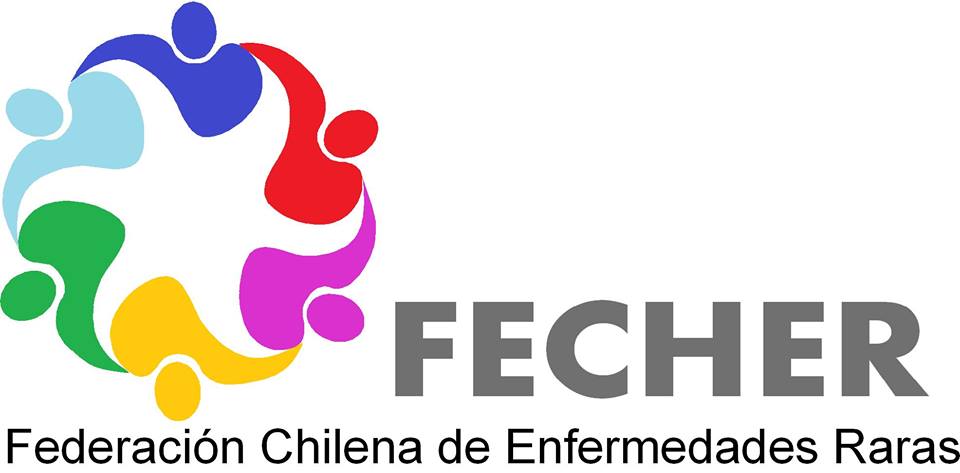 Algunos Números
El 60% de las ER son graves e invalidantes y tienen un debut precoz, dos tercios debutan antes de los 2 años. Producen dolores crónicos en 1 de cada 5 enfermo. En un 50% de los pacientes, hay discapacidad por déficit motor, sensorial o intelectual con reducciónde la autonomía en 1 de cada 3 casos. Las ER afectan al pronóstico vital: un 35% de los afectados mueren antes del primer año de vida, 10% entre los 1 y 5 años, 12% entre los 5 y 15 años, un 50% de las ER no debutan hasta la edad adulta.
Fuentes Biograficas: Orphanet y Eurodis
[Speaker Notes: El concepto de morbimortalidad es un concepto complejo que proviene de la ciencia médica y que combina dos subconceptos como la morbilidad y la mortalidad. Podemos comenzar explicando que la morbilidad es la presencia de un determinado tipo de enfermedad en una población. La mortalidad, a su vez, es la estadística sobre las muertes en una población también determinada. Así, juntando ambos subconceptos podemos entender que la idea de morbimortalidad, más específica, significa en otras palabras aquellas enfermedades causantes de la muerte en determinadas poblaciones, espacios y tiempos.... via Definicion ABC http://www.definicionabc.com/salud/morbimortalidad.php]
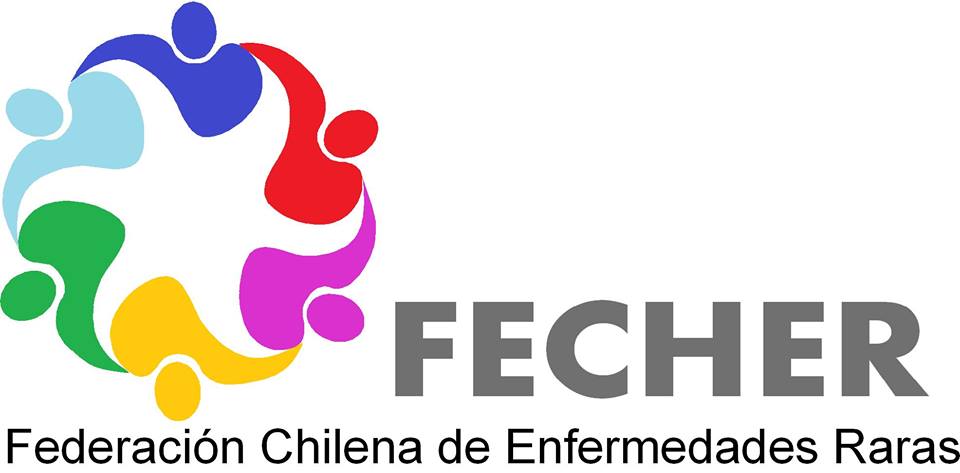 Listado de Enfermedades Raras
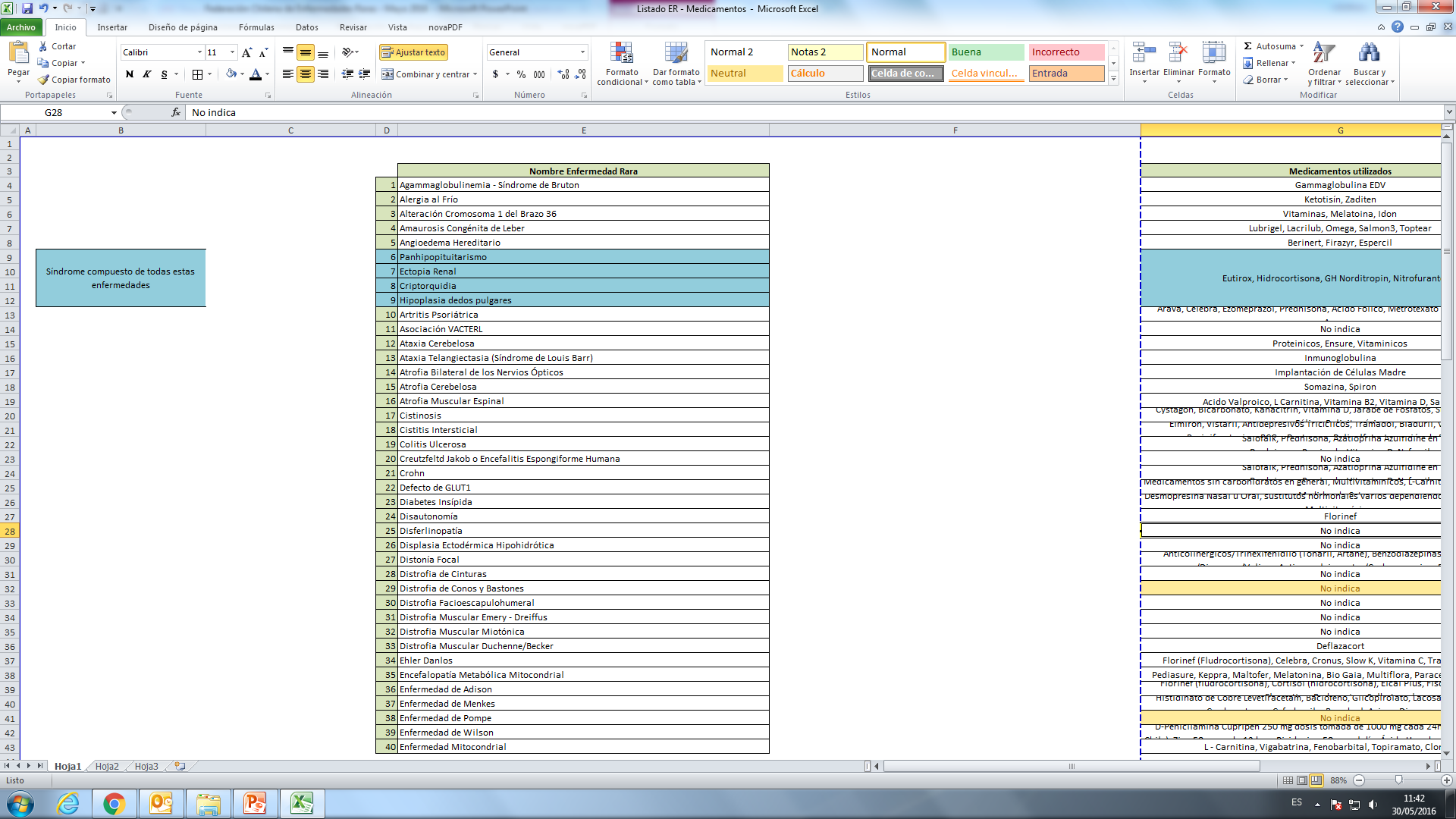 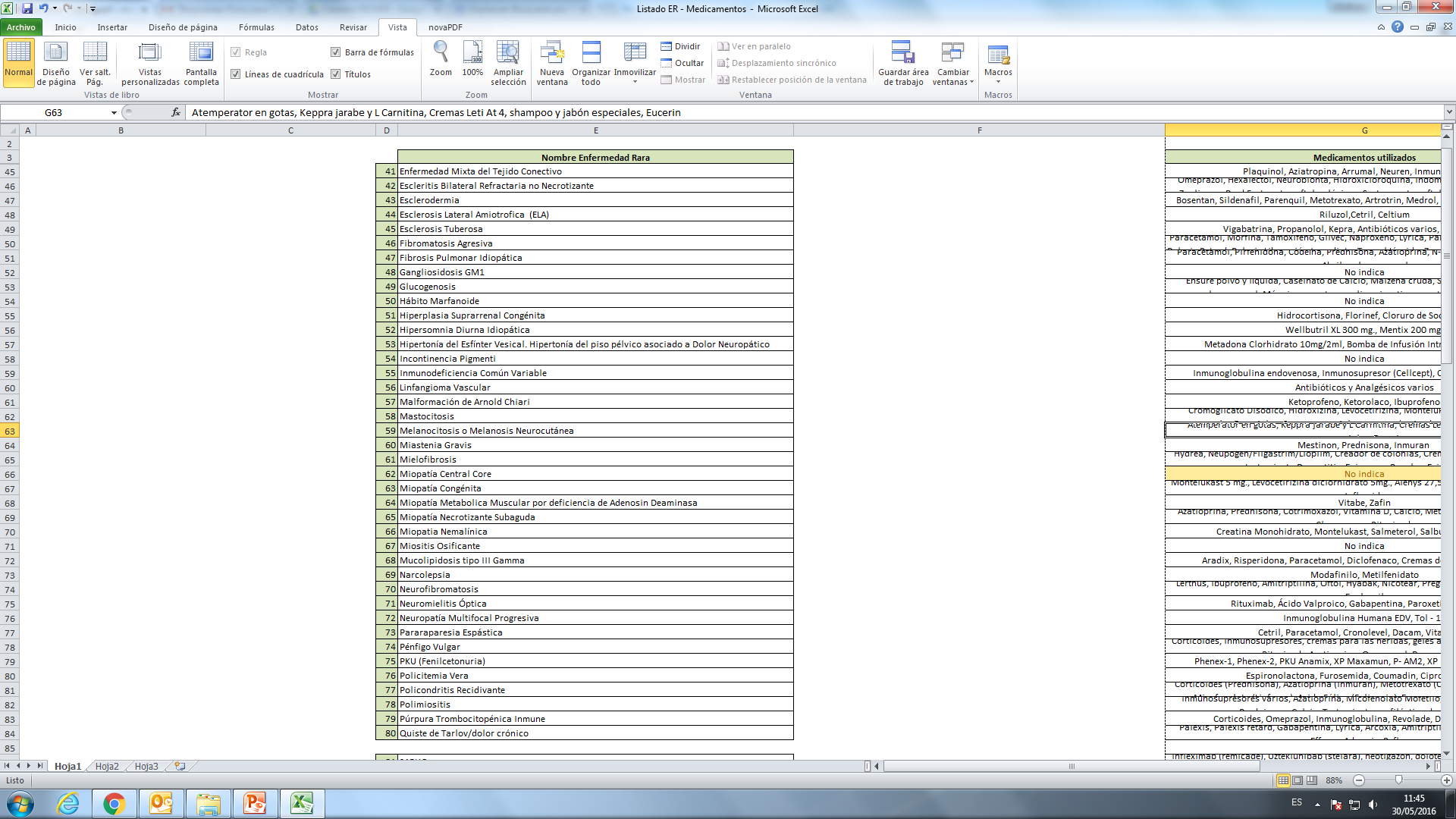 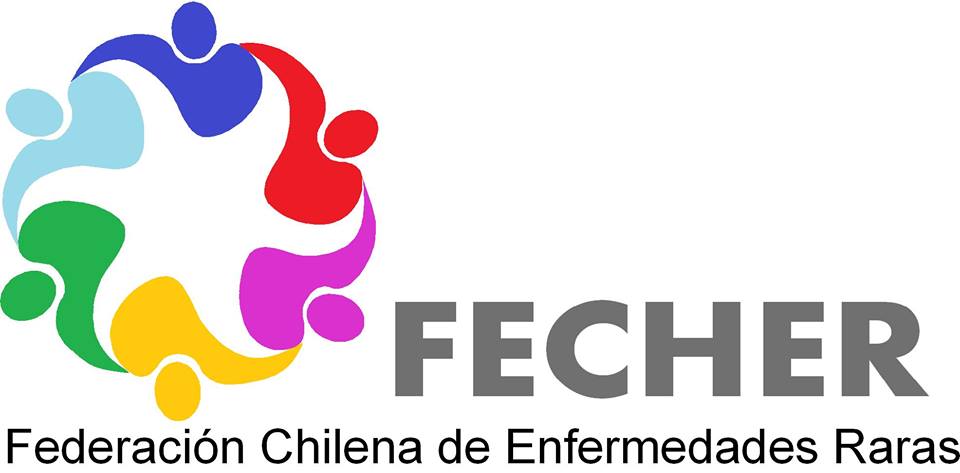 Listado de Enfermedades Raras
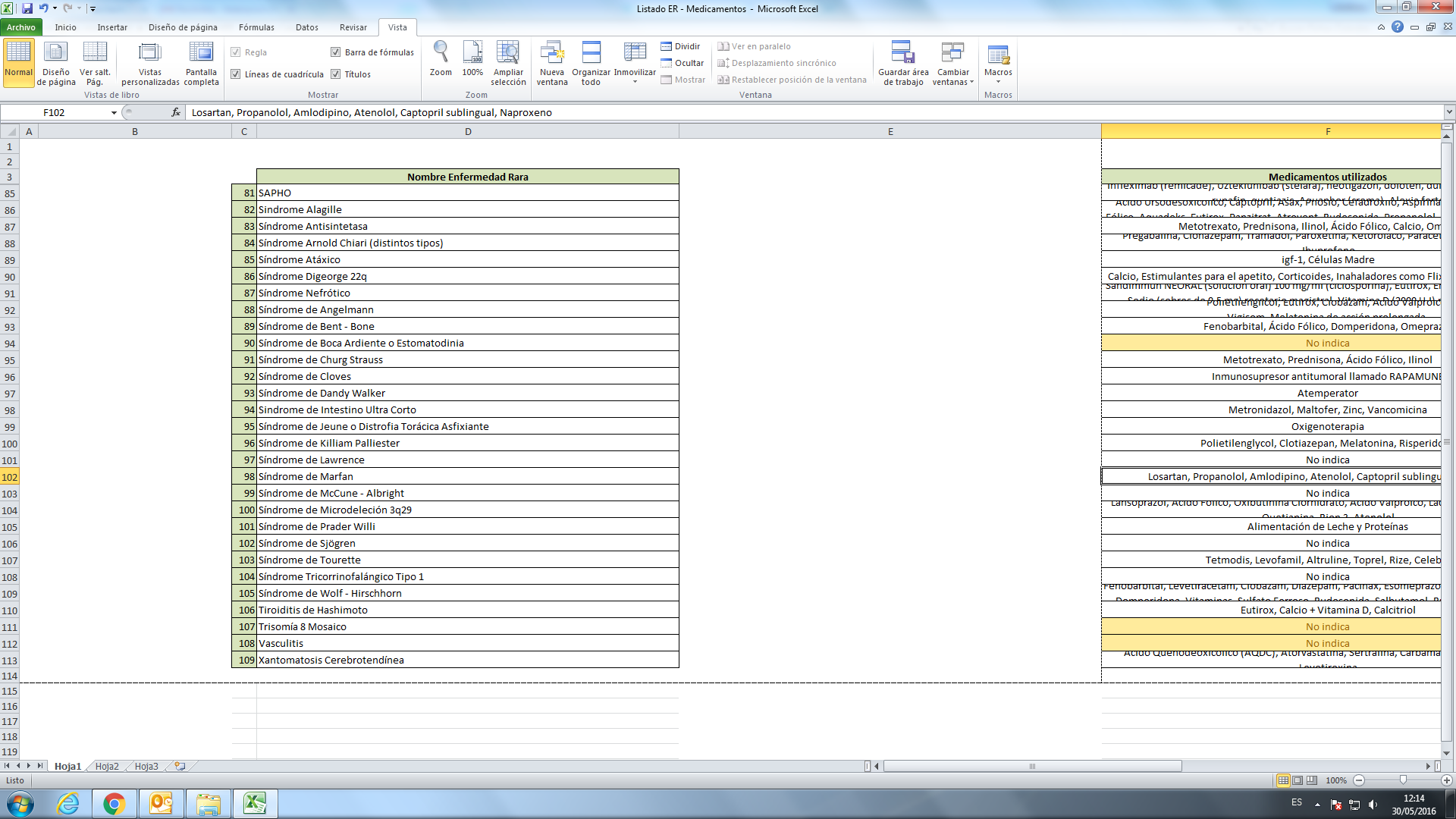 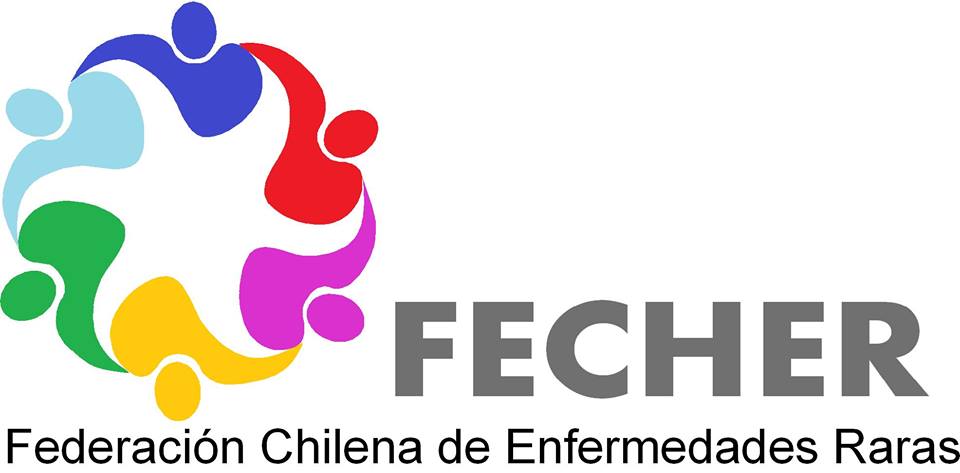 Clasificación Enfermedades Raras
Enfermedades Raras de los huesos 
Cáncer Raros
Enfermedades Raras cardiacas
Enfermedades Raras tejido conectivo y musco-esqueleticas 
Anomalías Raras craneofaciales y Trastornos ENT (ear, nose and throat) oído nariz garganta
Enfermedades Raras endocrinas 
Enfermedades Rara de los ojos
Enfermedades Rara gastrointestinal 
Enfermedades Raras ginecológicas y obstétricas
Enfermedades Raras hematológicas
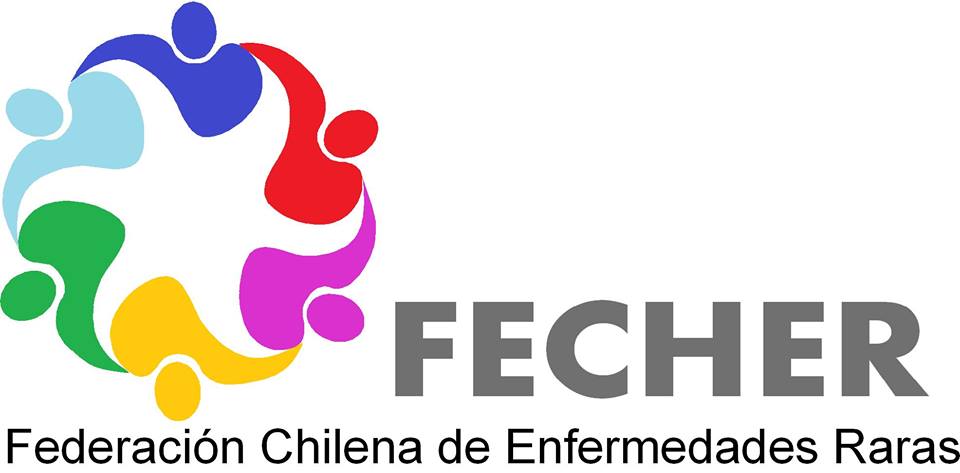 Clasificación Enfermedades Raras
Enfermedades Raras hepáticas 
Trastornos Raros metabólicos hereditarios
Enfermedades Rara inmunológicas & auto inflamatorias 
Malformaciones Raras / anomalías de desarrollo/y  discapacidades intelectuales raras.
Enfermedades Raras multi sistémicas vascular 
Enfermedades Raras Neurológicas 
Enfermedades Raras neuromuscular 
Enfermedades Raras pulmonares 
Enfermedades Raras renales 
Trastornos  Raros de la piel 
Enfermedades Raras urogenital
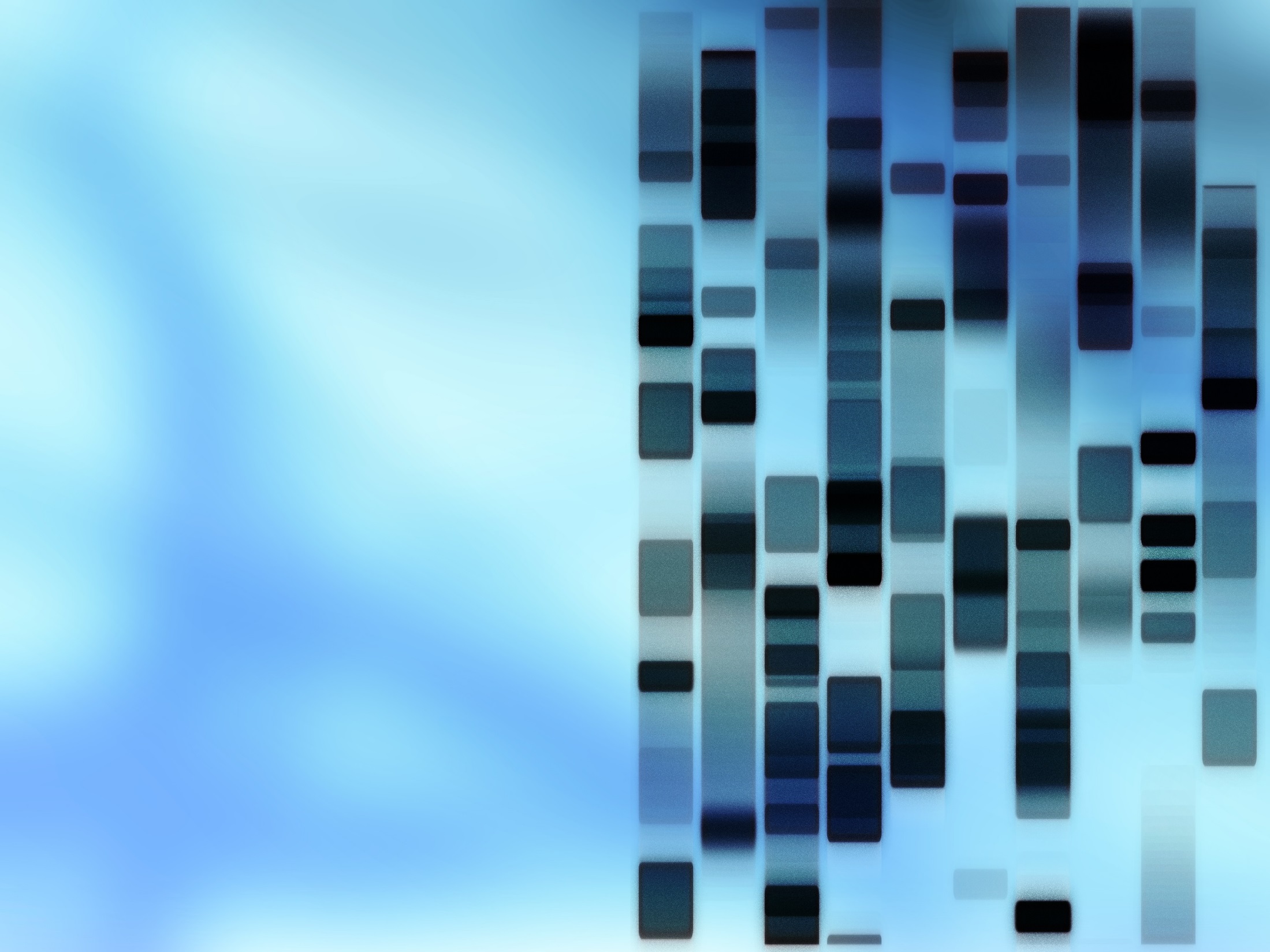 Temas Revisados y propuestos para la presente Reunión
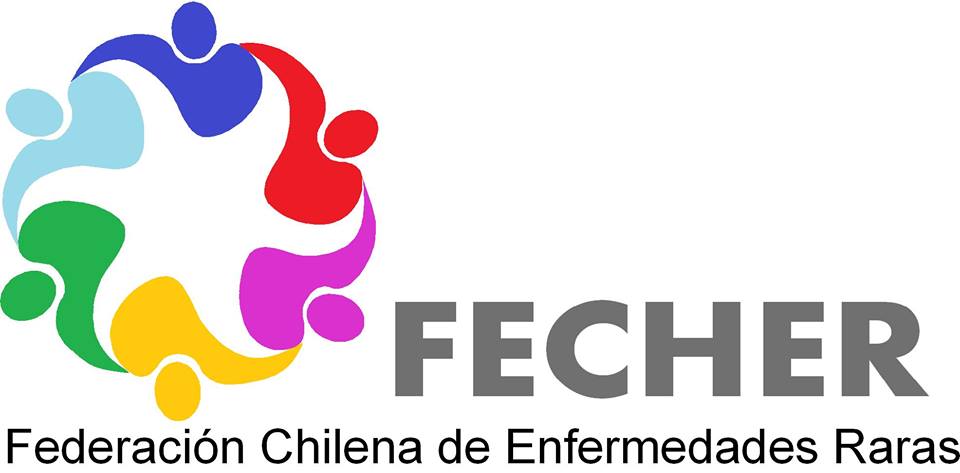 Las Enfermedades Raras y los Medicamentos
Acceso a los medicamentos de las ER.

No todas las ER tiene medicamentos de alto costo.
Los medicamentos que no son de alto costo igualmente tienen problemas de entrega en los Hospitales.
Una gran cantidad debe comprarlos particular.
Muchos medicamentos son traídos desde fuera de Chile.
Si el medicamento no tiene código sanitario se deben hacer muchos tramites para ingresarlo.
Cada pacientes debe pagar costos de aduana y envió.
Se deben pagar impuestos  al Seremi de Salud.
No existe una catastro de los medicamentos que se importan.
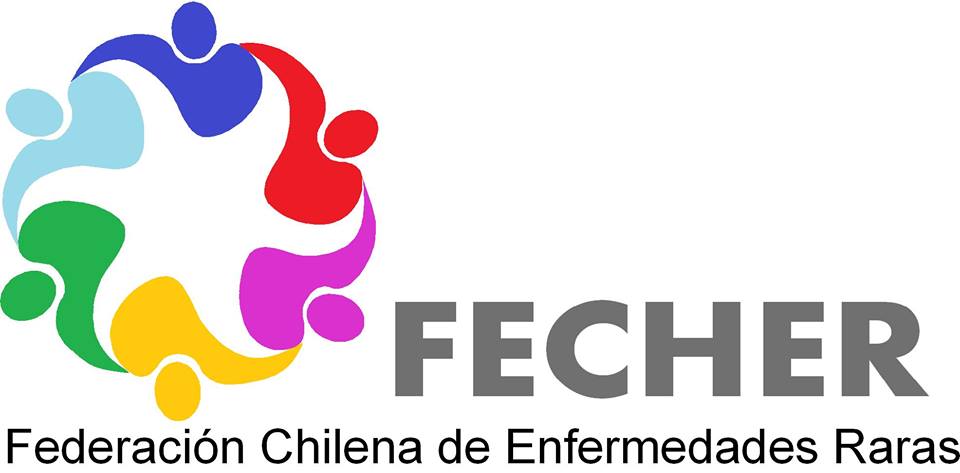 Las ER, los Medicamentosy Ley Ricarte  Soto
ESTO DICE  EL  MINSAL QUE ES LA LEY RICARTE SOTO
(desde la pagina del MINSAL)

“Esta Ley busca asegurar el financiamiento de diagnósticos y tratamientos basados en medicamentos, dispositivos médicos y alimentos de alto costo con efectividad probada, que muchas veces suelen tener costos inalcanzables para las personas y sus familias.
Sus beneficiarios son todas las personas que tienen un Sistema de Salud Previsional en Chile. Esto es, cotizantes de ISAPRES, FONASA, Fuerzas Armadas y de Orden.”
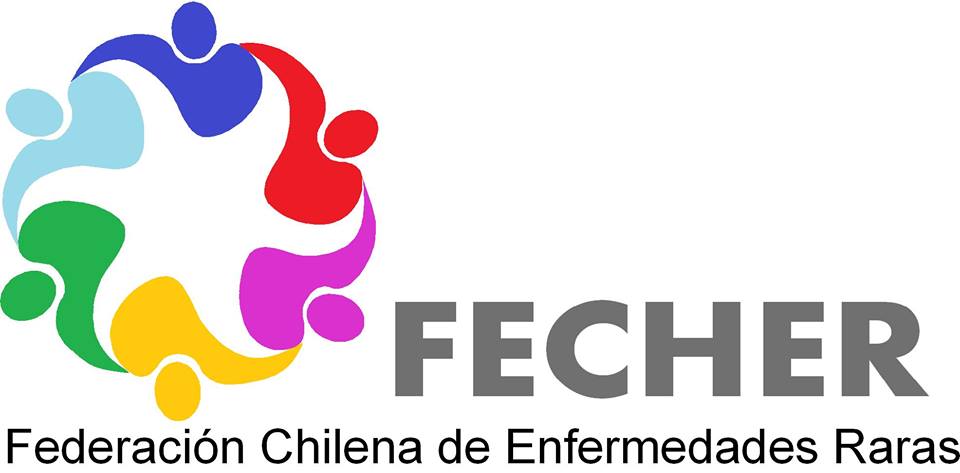 Ley Ricarte Soto
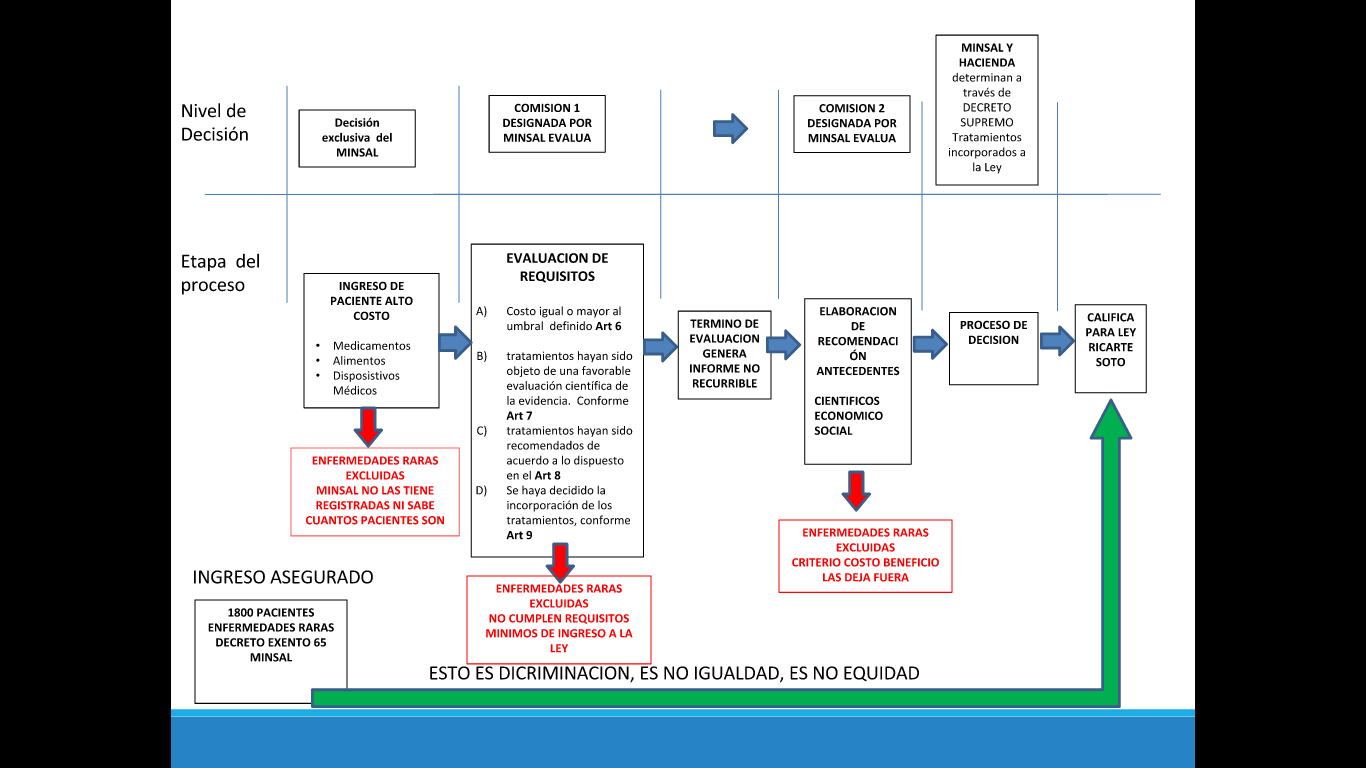 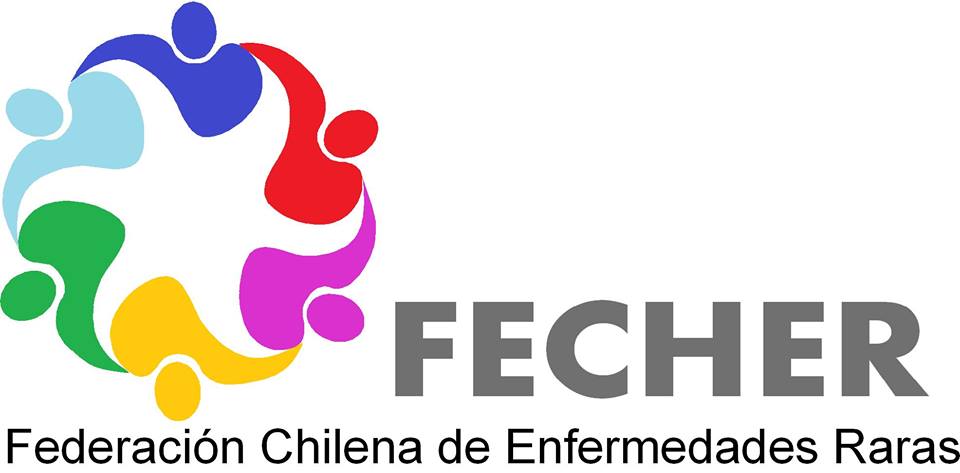 Las ER fueron excluidas de la Ley Ricarte Soto : Los motivos
Miles y miles de pacientes de ER en Chile están siendo excluidos “ a priori “ de esta Ley por  2 grande razones .

Las ER no pueden cumplir con el requisito de las Guías Clínicas.  No tienen quien las haga.  Y el MINSAL tampoco pone esfuerzo  en esto.

Las ER y sus prestaciones, entre ellos medicamentos y exámenes no están codificados…  o sea  simplemente no existen.  Y el MINSAL no hace mayores esfuerzos por dar solución. 

Los pacientes de ER son pocos por cada enfermedad, y muchas son de alto costo, esto hace que no califiquen.
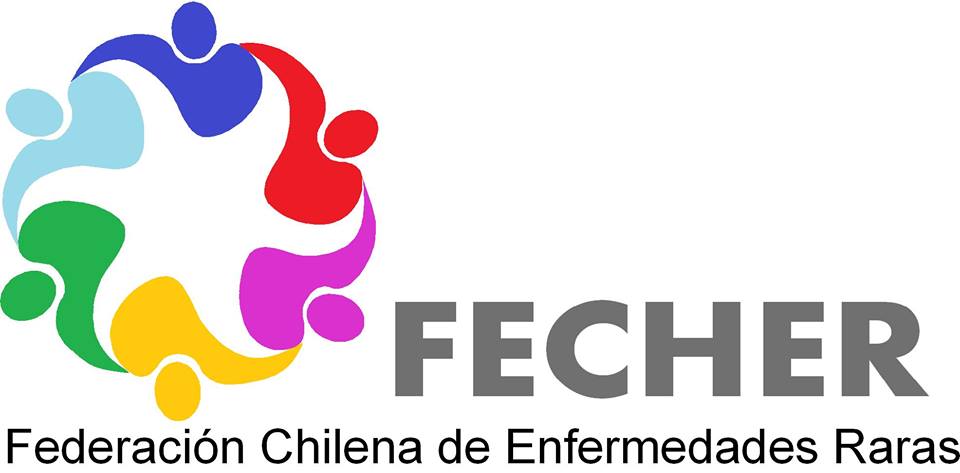 Exclusión de las ER deLey Ricarte Soto
GUIAS CLINICAS

	Las ER no pueden cumplir con el requisito de las Guías 	Clínicas.  Existe una cantidad mínima de médicos que	están en condiciones de hacer una Guía Clínica, y solo para algunas ER.  No existen Médicos  que sepan de todas las ER en Chile,  si ni siquiera se sabe cuantas  son.   Los médicos  especialistas en “ todas las ER” no 	existen y es un mito que esta haciendo mucho daño a las ER.  No están participando los médicos especialistas. Solo tiene acceso a niveles de decisiones unos pocos médicos que solo conocen unas pocas enfermedades.
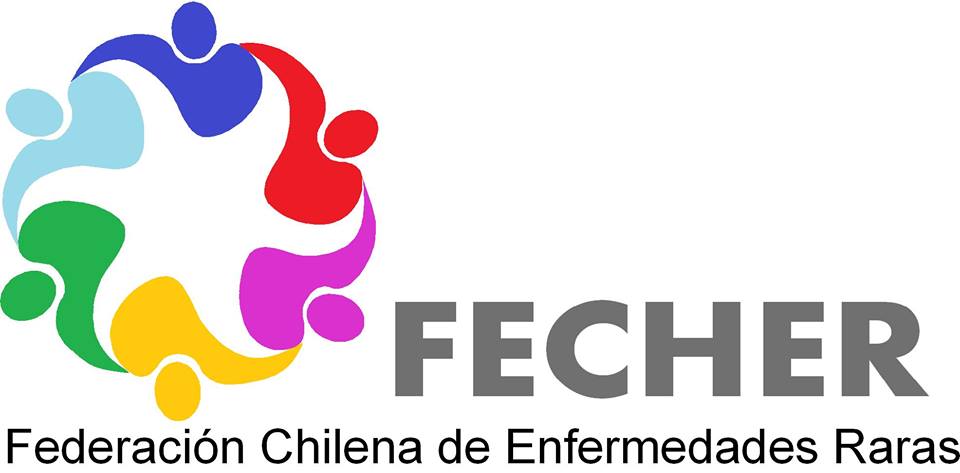 Exclusión de las ER deLey Ricarte Soto
2.     CODIFICACION
	
	Las ER no pueden cumplir con el requisito de la Codificación.  No depende de los pacientes crear  códigos.  Es responsabilidad  del MINSAL y FONASA.

	Si no se crean los códigos, las ER sin codificación simplemente  quedan fuera de esta Ley hasta que ellos decidan crear los códigos, al igual que con las guías clínicas.
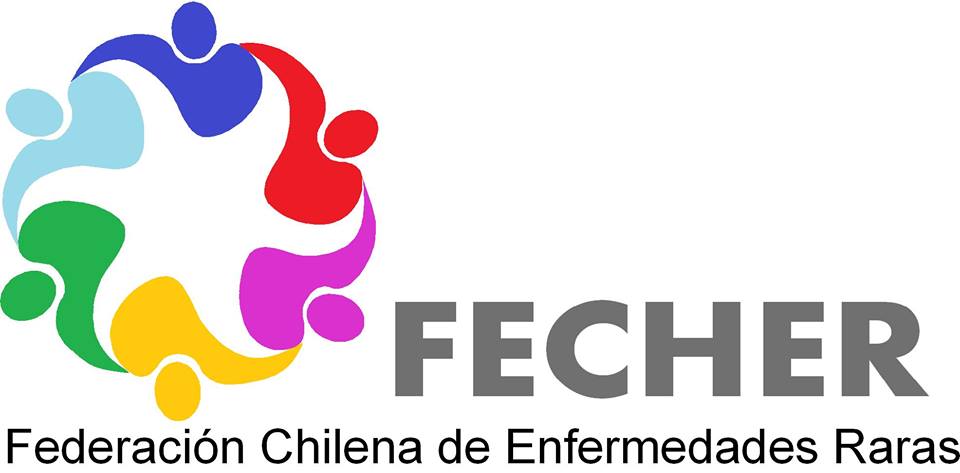 Exclusión de las ER deLey Ricarte Soto
COSTO BENEFICIO

	Las ER no pueden cumplir con el criterio de costo- beneficio.  La mayoría son pocos pacientes y a altos costos..

	Hace un par de semanas el Subsecretario Burrows ya indico que las Enfermedades del Segundo Decreto tiene que cumplir todos los requisitos anteriores:  Guía Clínica, Codificación y beneficiar a un numero grande pacientes.
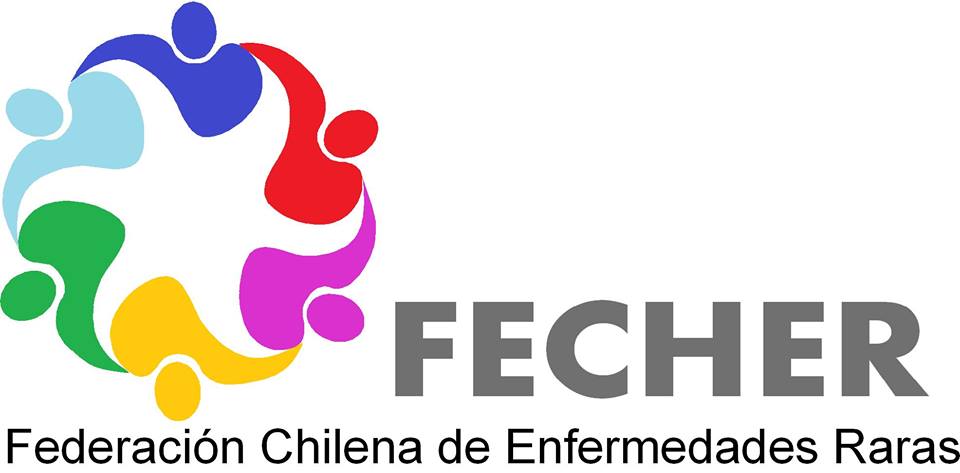 CONCLUSION
Constituye un acto arbitrario que sin duda, amenaza la garantía del derecho a la vida y a la integridad física de cualquier pacientes con ER, pues lo priva en la práctica, del acceso al mismo, infiriéndole un daño grave y significativo que afecta no sólo este derecho fundamental, sino que además, quebranta el derecho de la igualdad ante la ley, desde que deja al paciente de ER en un plano de desigualdad frente a los pacientes que el MINSAL si tiene codificación, guía clínica y todos los demás requisitos, quienes, eventualmente, una vez analizados sus casos pueden acceder a cobertura  por Ley Ricarte Soto de sus medicamentos. 
Ver  Art. 20 Constitución .
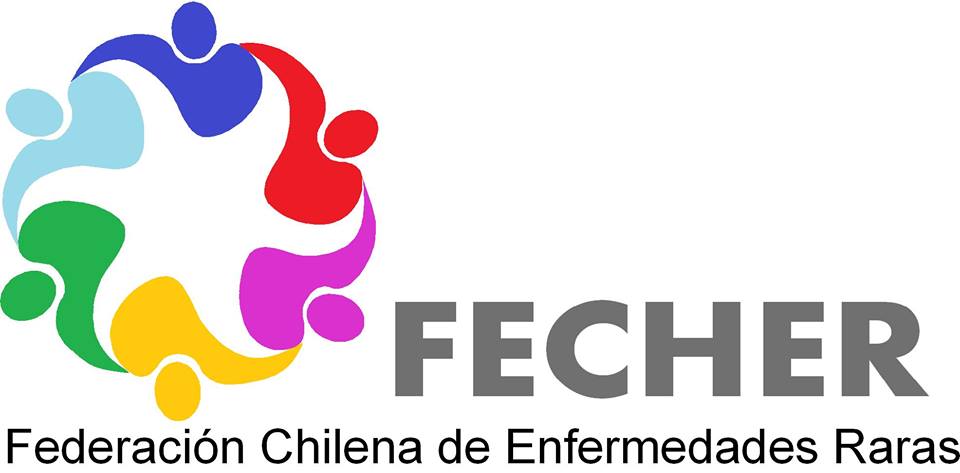 CONCLUSION
CASI NINGUNA DE LAS ER TIENEN OPCION DE ENTRAR A ESTA LEY.

Al poner dificultades y manejar a priori quienes pueden cumplir los requisitos que impone la Ley Ricarte Soto claramente se esta ante lo siguiente  :

Art.19   la Constitución asegura para todas las personas  :

2º.- La igualdad ante la ley. En Chile no hay persona ni grupo privilegiados……... Hombres y mujeres son iguales ante la ley.
Ni la ley ni autoridad alguna podrán establecer diferencias arbitrarias;
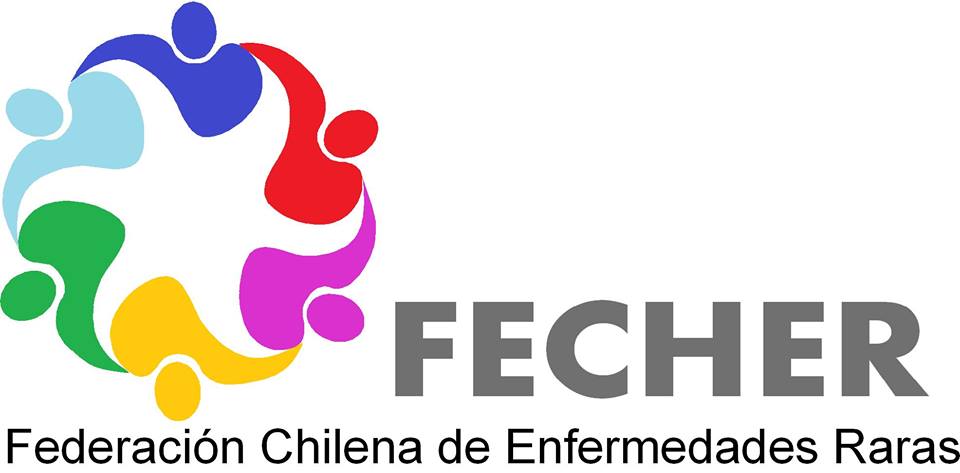 CONCLUSION
Los pacientes con ER en Chile, que no cumplan con requisitos que establece la Ley Ricarte Soto, requisitos los cuales de una u otra manera esta manejando el MINSAL a su criterio, sin ningún tipo de fiscalización de nadie, quedan automáticamente fuera de cualquier cobertura, en otras palabras :

Son miles de Chilenos dejados a su suerte, el mensaje es: 
“arréglatelas como puedas”…UN CERTIFICADO DE DEFUNCION SIN FECHA .

La Ley Ricarte Soto estableció Chilenos  Clase A, y Chilenos Clase B.
En este mismo sentido ya se han pronunciado  :

Poder Judicial : Realizo un reportaje audiovisual en relación a las exclusiones de las ER.
UNICEF:           Realizo un informe en donde analiza la Ley Ricarte Soto.
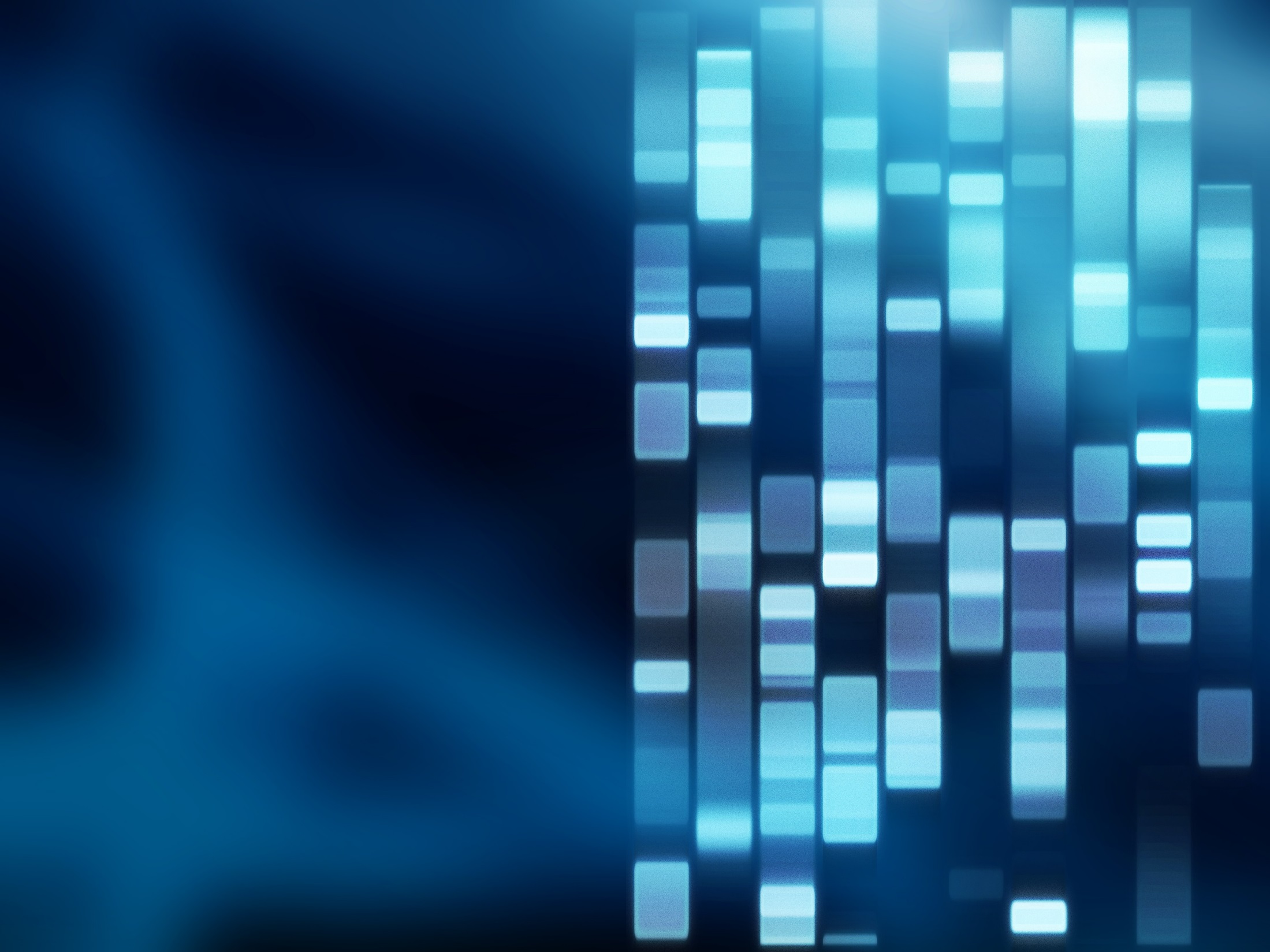 Gracias!!!